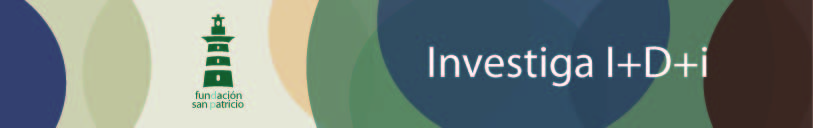 VIII Congreso INVESTIGA I+D+i
Grupo investigador de Biociencias
 
Neurociencia del conocimiento
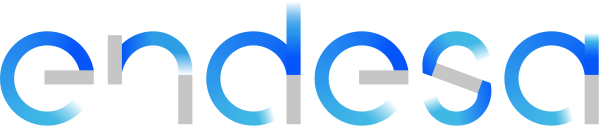 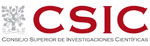 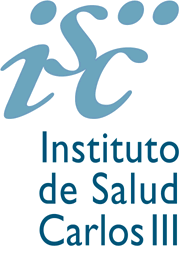 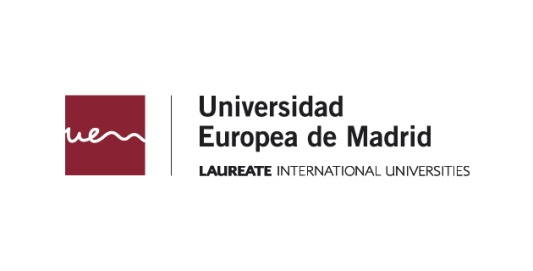 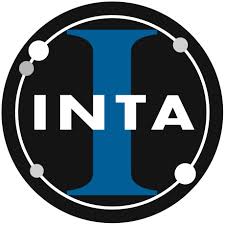 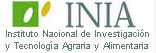 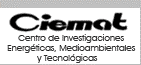 Grupo Investigador
García Mulero, Maria
Gómez Llopis, Paula
Gracia Méndez, Margarita
Lavín Molina, Alba
López Lasaga, Cecilia
Marcos Encinas, Rocío
Martínez Vicente, Pablo Antonio
Monseguí Monterde, María
Rey Fernández, Fermín
Franco i Moral, Ferrán
Alcalde López, Tomás
Alonso Esteban, Ana
Anguera Tejedor, Mateu
Bravo Herrero, Olga
Cano Cruz, Ana
Chen Ye, Ruyi (Luisa) 
Del Rosal Martínez, Helena
Díaz Delgado, Julia
Fernández Coll, Alba
Fernández-Arévalo Llop, Clàudia
Moderador: Rodrigo Peña Salvador
Secretario: Marco Antonio López Sánchez
1
Índice
1.- Introducción; definiciones
2.- Sistema nervioso, partes, formación y neuronas
3.- Trastornos e influencias externas 
4.- Aplicaciones 
5.- Conclusión, perspectivas del futuro
2
``Todo hombre, si se lo propone, puede ser escultor de su propio cerebro´´
 
-Santiago Ramón y cajal
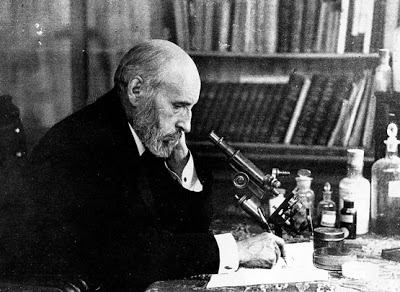 ¿Creéis que..?
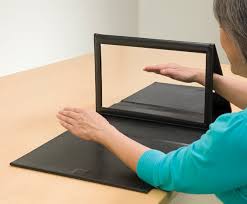 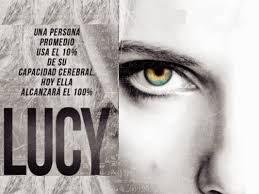 Neurociencia
Neuropsicología

Neurofarmacología

Neurofisiología

Neuroanatomía
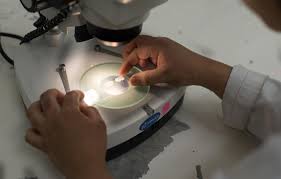 Conocimiento
Sistema nervioso
Central                           Periférico


  Encéfalo y médula 
           espinal
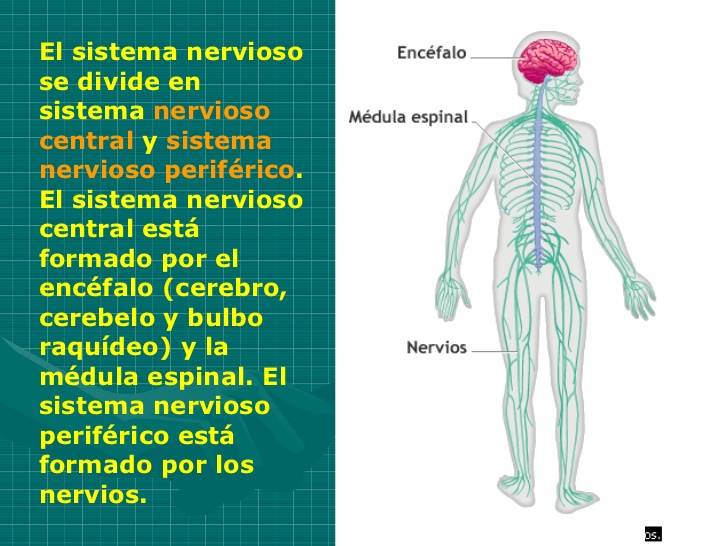 Cerebro
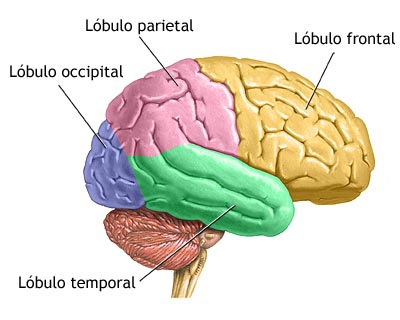 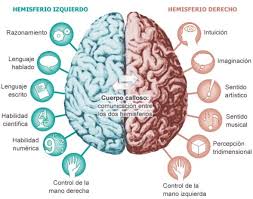 Neuronas
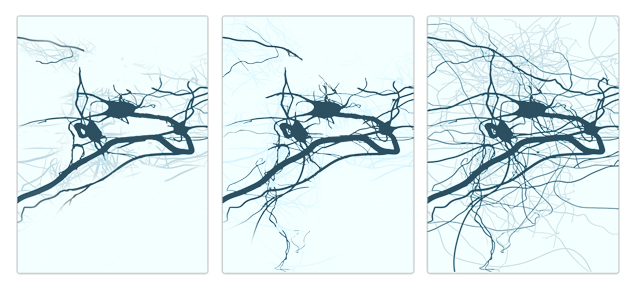 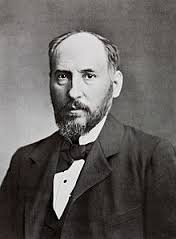 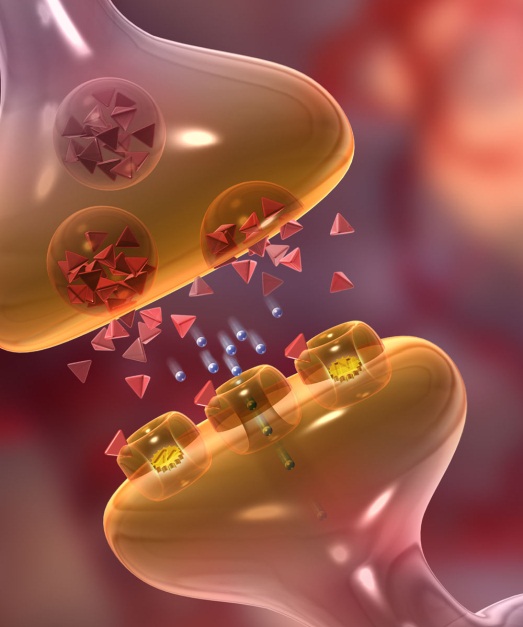 Línea temporal
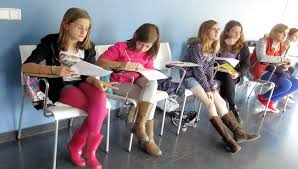 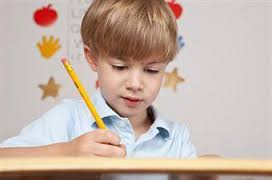 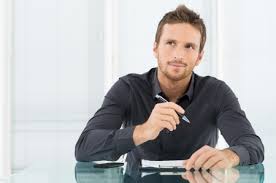 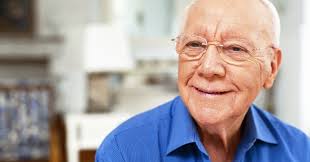 Memoria
Trastornos e influencias externas
¿Qué es el dolor?
Trastornos e influencias externas
Drogas:

Alcohol
Tabaco
Cannabis
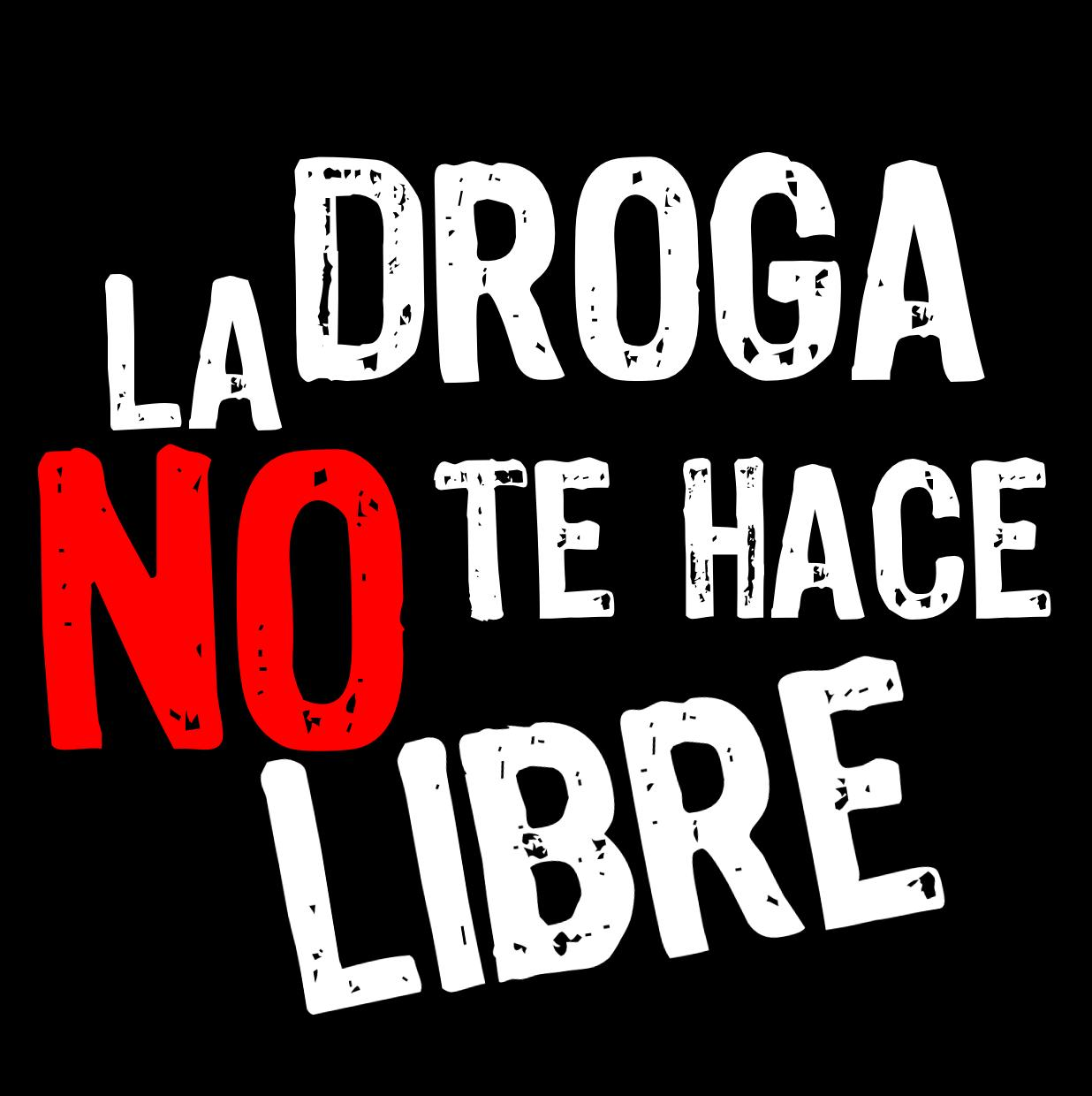 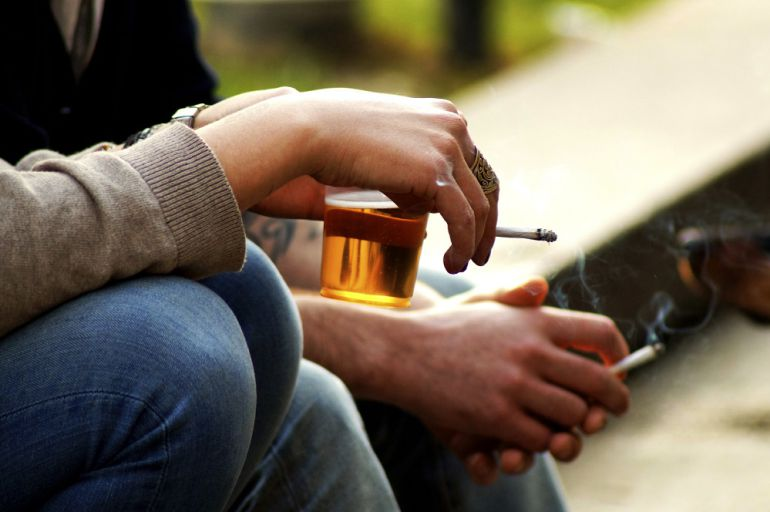 Trastornos e influencias externas
Contexto cultural:

Social
Educación 
Familiar
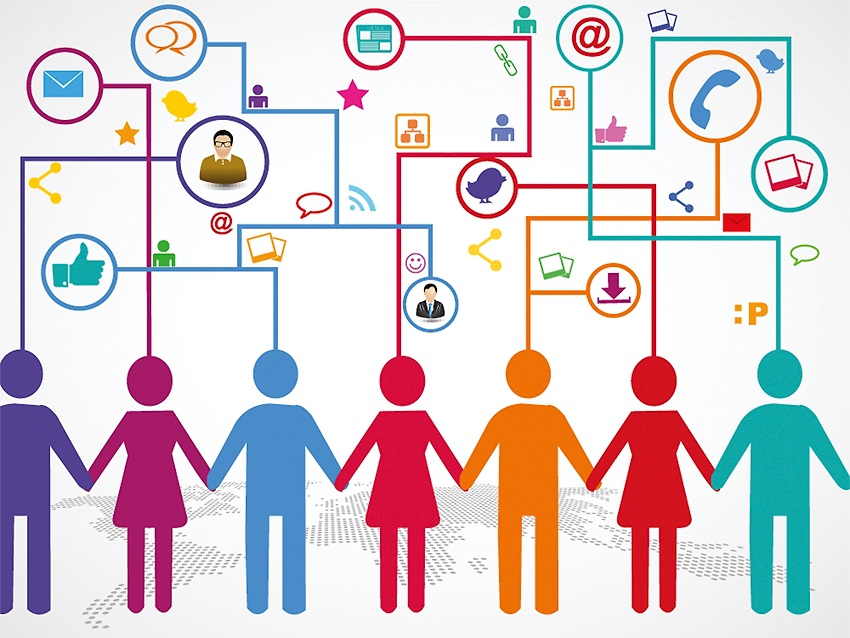 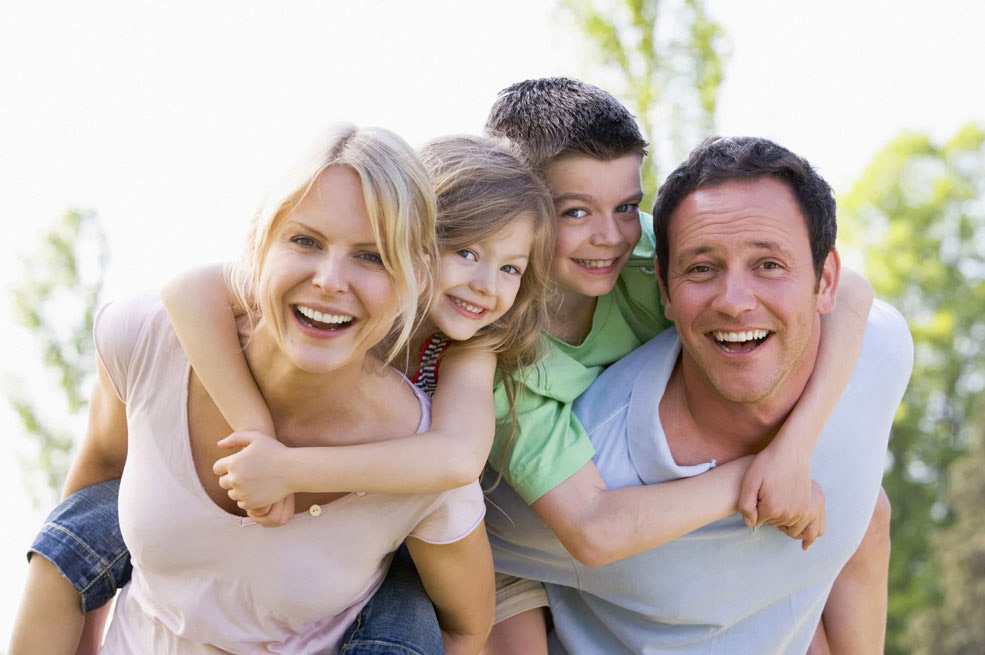 Trastornos e influencias externas
Sueño:
¿Qué es?
¿Trastornos? ¿Qué tipos hay?
Insomnio
Hipersomnio
Sonambulismo
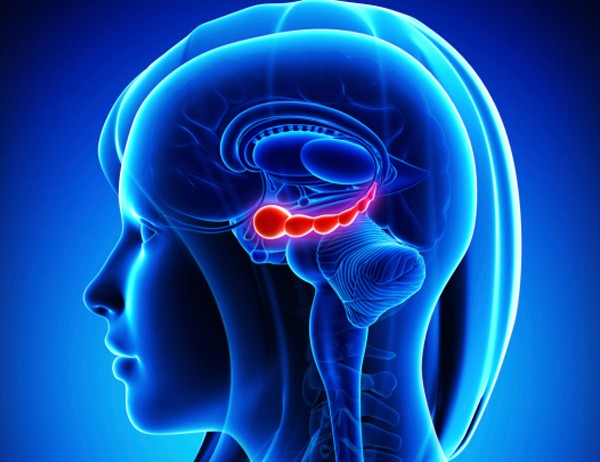 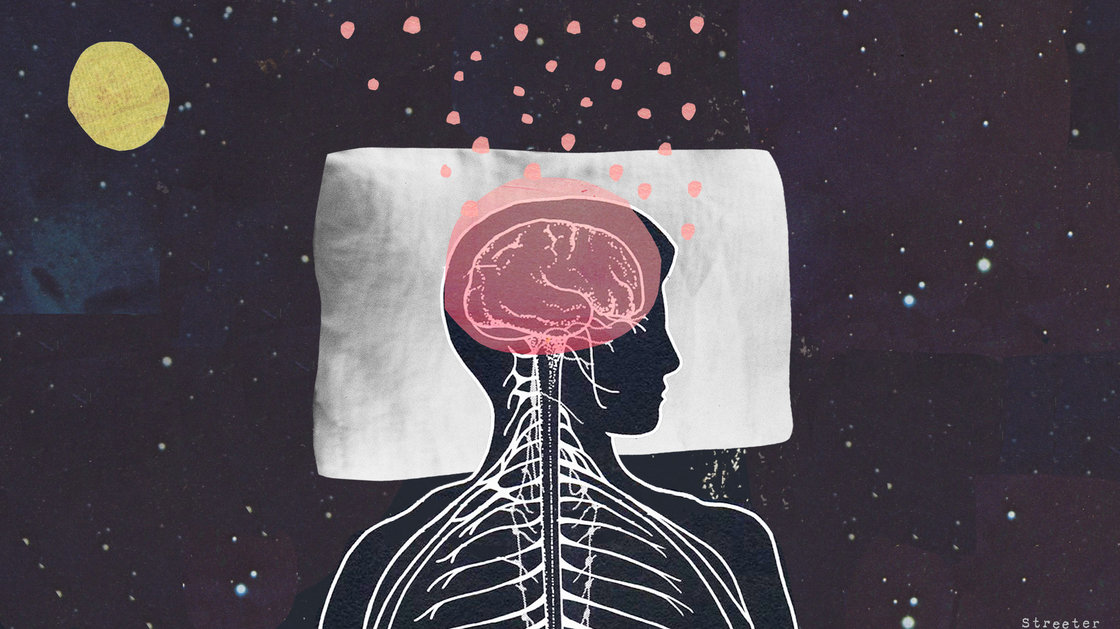 Trastornos e influencias externas
Enfermedades neuropsicológicas:

TdAH
Autismo y Asperger
TLP
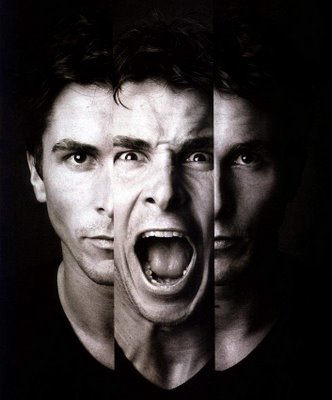 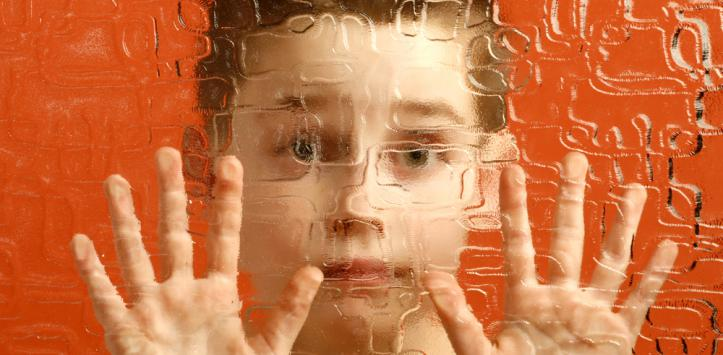 Trastornos e influencias externas
Enfermedades neurodegenerativas:

Alzheimer
Párkinson
Insomnio familiar fatal
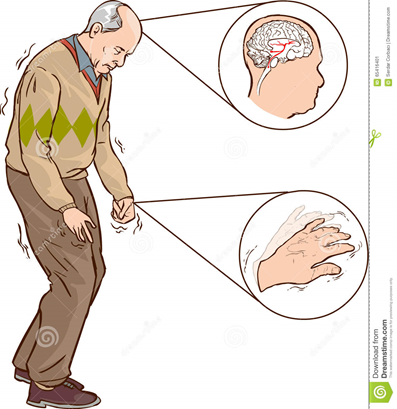 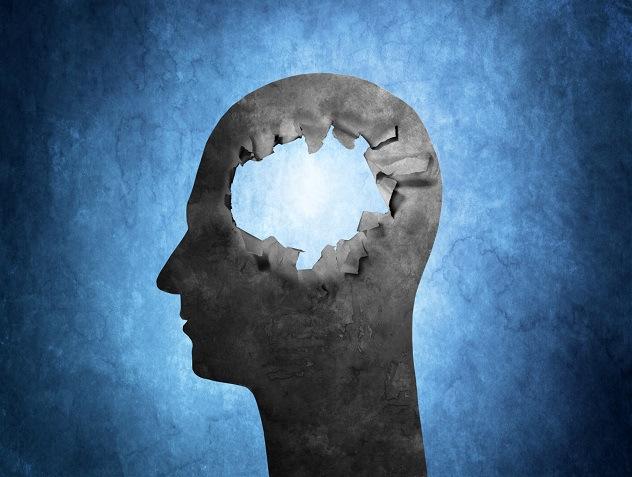 Trastornos e influencias externas
Enfermedades neurológicas:
Migraña
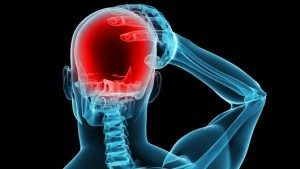 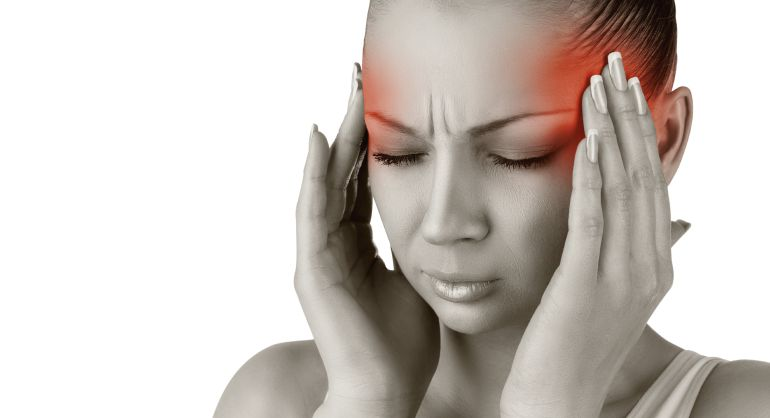 Trastornos e influencias externas
Enfermedades cerebrovasculares:
Ictus
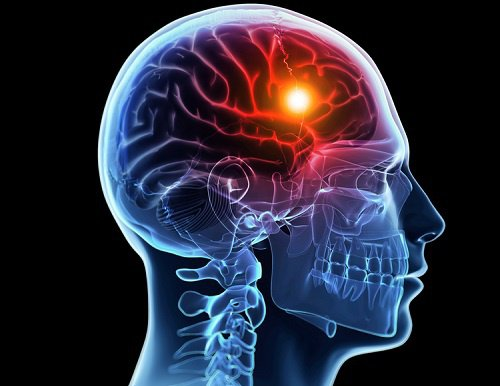 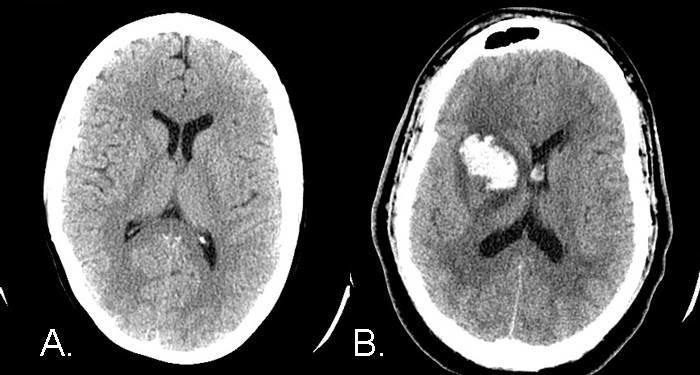 Aplicaciones
NEUROSALUD
Terapia espejo



Músicoterapia
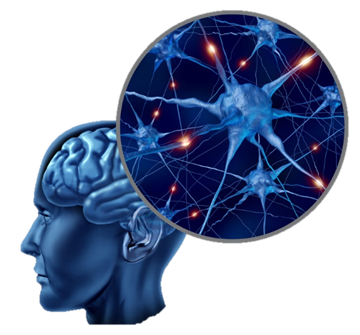 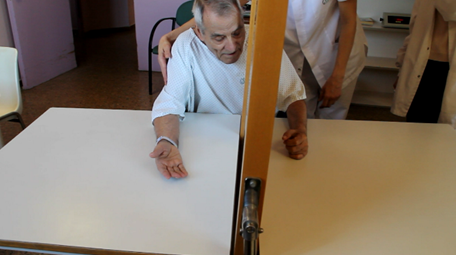 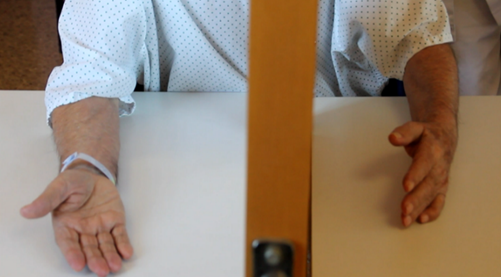 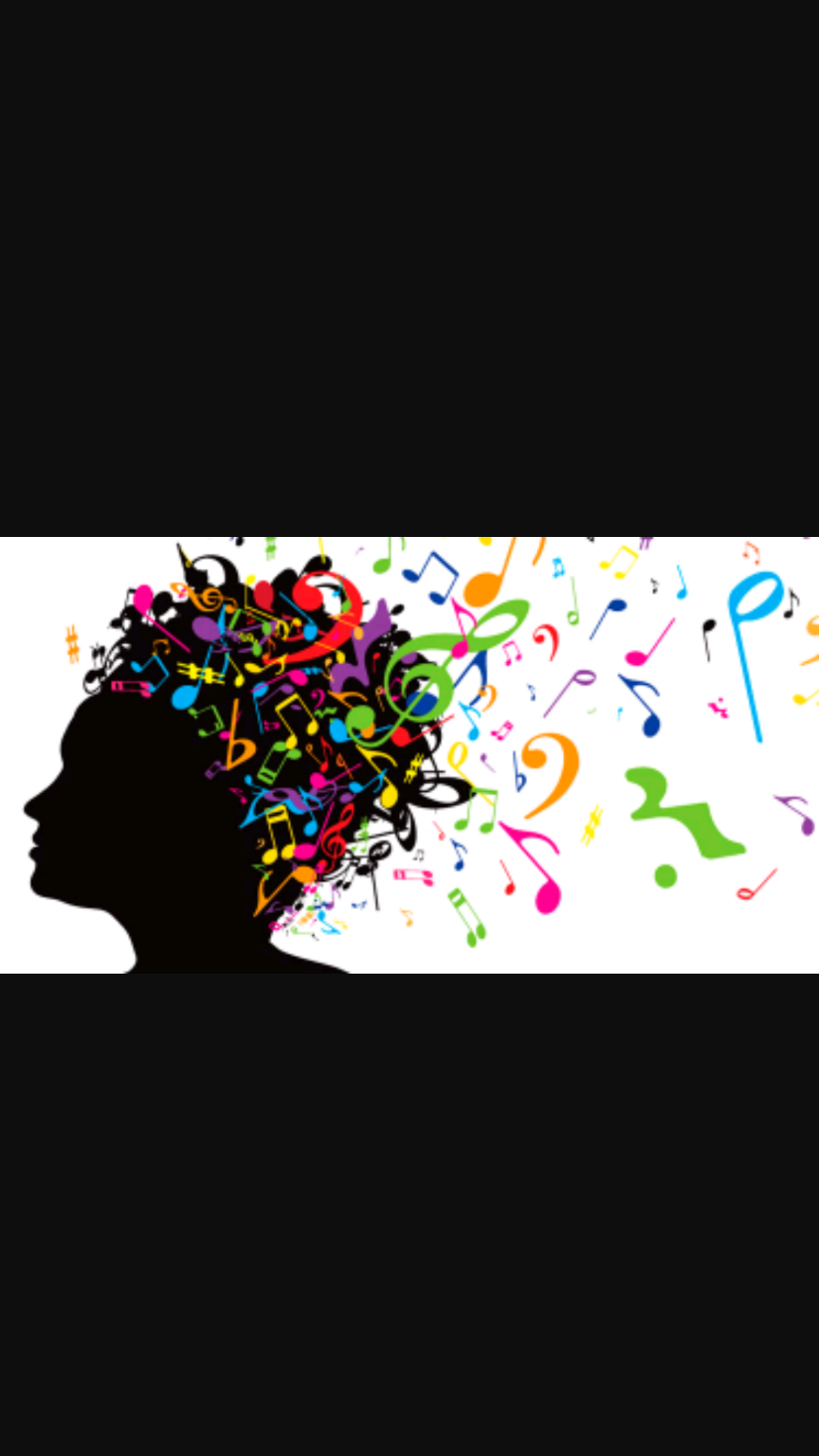 Aplicaciones
NEUROEDUCACIÓN
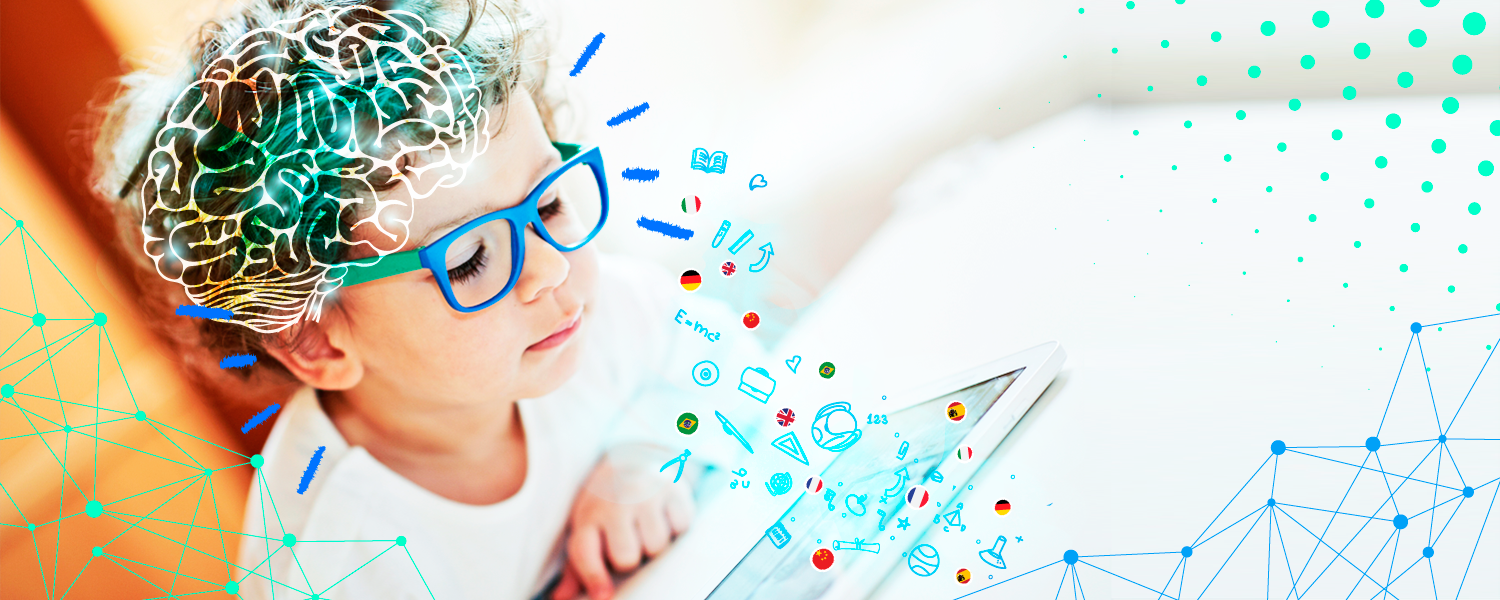 Aplicaciones
NEUROMARKETING y NEUROEDUCACIÓN
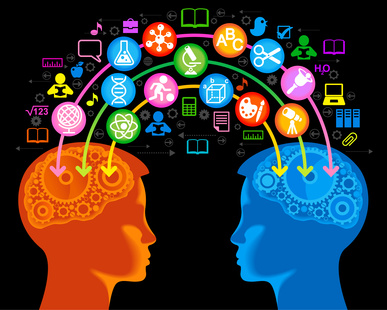 Perspectivas del futuro
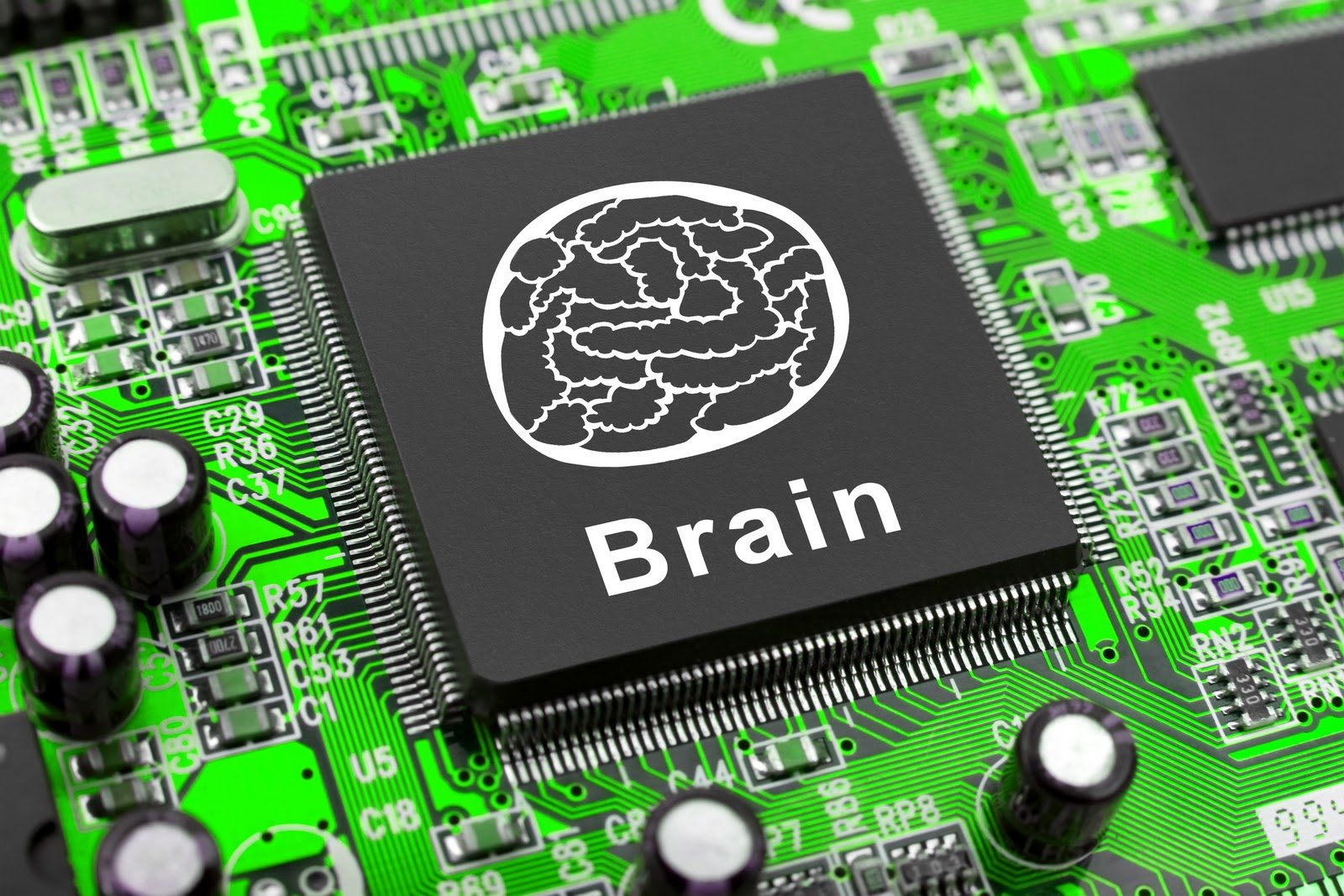 Conclusiones de los experimentos
Sueño
Diferencias en la línea temporal del cerebro
La memoria
Estímulos (La música)
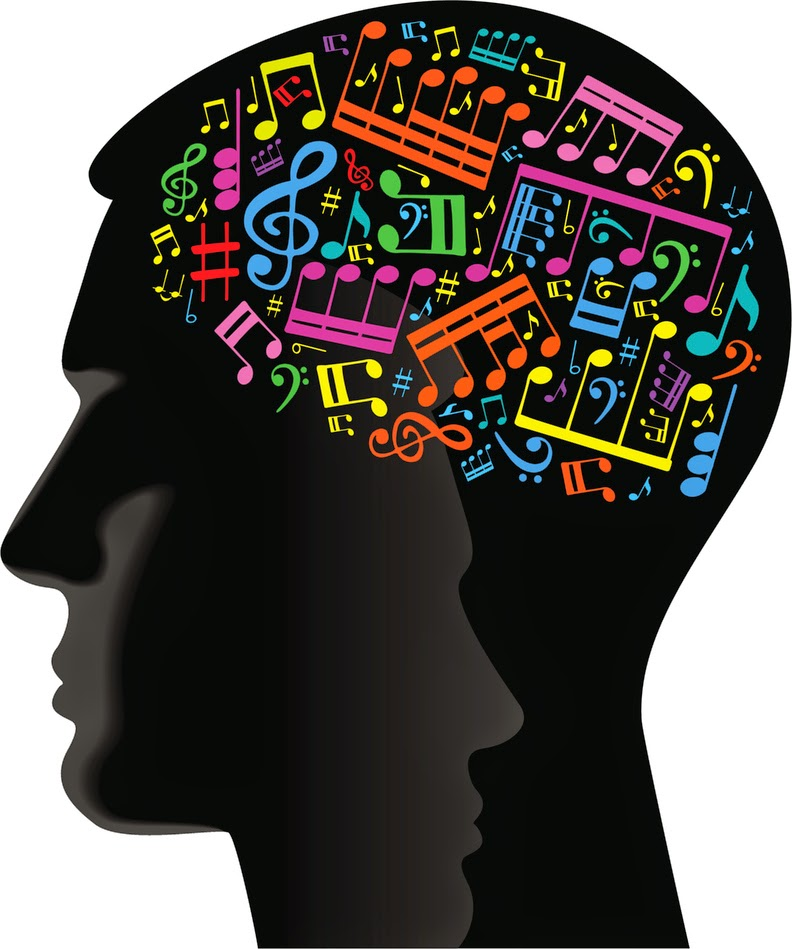 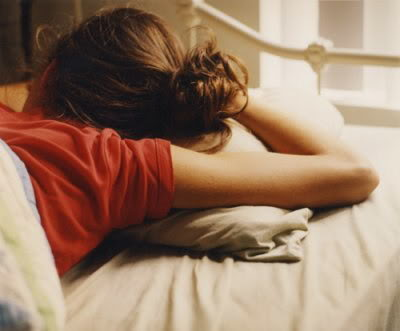 Instituciones nacionales e internacionales
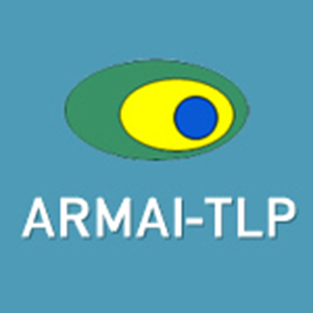 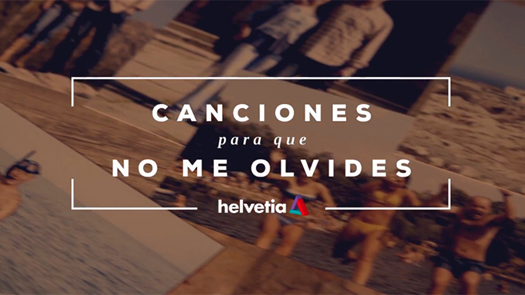 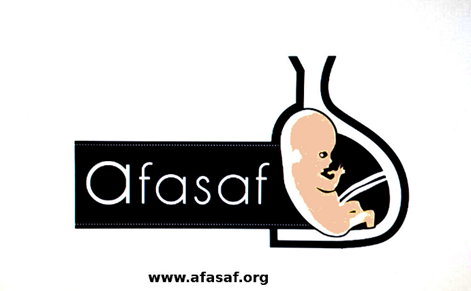 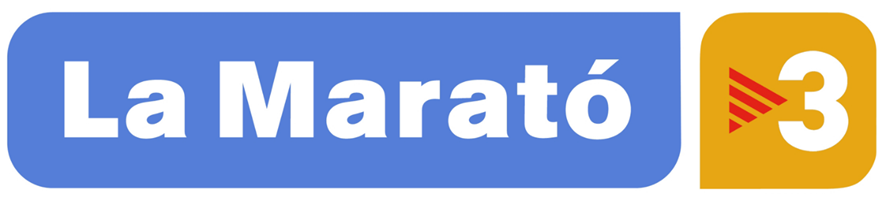 Importancia de la neurociencia
Tratado de enfermedades del cerebro
Descubrir cómo funcionamos
Nuevos métodos de aprendizaje
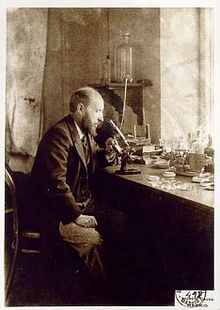 ``Las ideas no duran mucho. Hay que hacer algo con ellas´´
 
-Santiago Ramón y cajal